INTRODUCTION TO MANAGEMENT
Submitted by- Mrs. Reena Rani
Management is getting things done through others. The job of management is not only to provide dynamic leadership, but also to exercise a positive influence to make the future events favourable for the enterprise. 
Definition of Management: The art of getting things done through the people organized in formal groups is called management.
Management is the real force behind production. The success of an organization largely depends upon management. 
Tough competition in the market
Production efficiency
Industrial peace 
Limited financial resources 
Expansion of industries
Complexity of industries
Management is a purposeful activity
Management is social process
Management is associated with the efforts of a group
Management is an integrating process
Management is an intangible force 
Management is an universal activity
Management is getting things done
Management is needed at all levels of the organization.
The primary organizational objective of an industry may be production, financing and distribution of produced goods.
The management has t perform the following functions:
1 Planning
2 Organising
3 Staffing
4 Co-ordinating
5 Directing
6 Motivating
7 Controlling
Division of Work
Authority and Responsibility
Discipline
Unity of Command
Unity of Direction
Centralisation of authority
Scalar chain
Remuneration
Initiative
Top level management
Middle level management
Lower level management
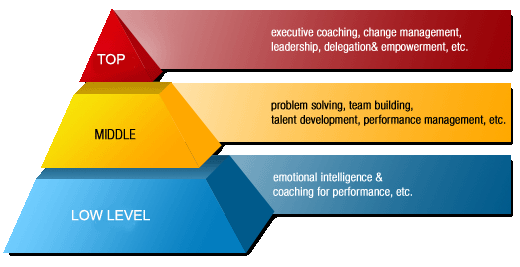 The organization selects and combines the efforts of men of proper characteristics so as to produce the desired results.
Different types of industrial organization structure are as follows:
Line Organisation
Functional Organisation
Line and Staff Organisation
Departmentation involves the dividing and grouping of the work to be done in an enterprise.
To perform various functions, different departments are established. These are as follows:
Personnel department
Finance department
Marketing department
Production department
Purchase department
THANK YOU